Hennigan B, Robertson K, Berry C, Oldroyd KG
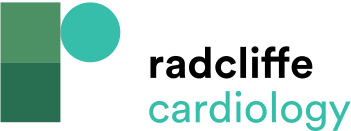 Figure 4: iFR Diagnostic Performance in Stable Coronary Disease versus ACS
Citation: Interventional Cardiology Review 2015;10(2):72–8
https://doi.org/10.15420/icr.2015.10.2.72
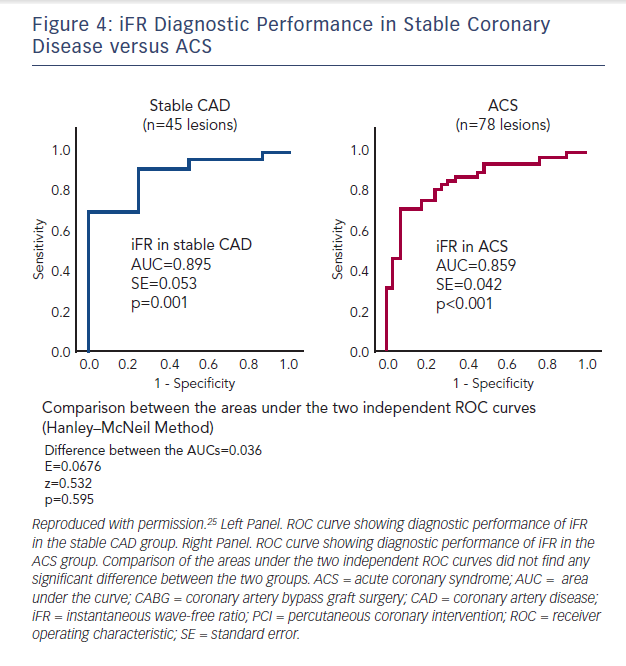